Tijdens inloop werd samenvatting van de inspraak van twee jaar geleden afgespeeld:

https://youtu.be/sHSYXphsBUE
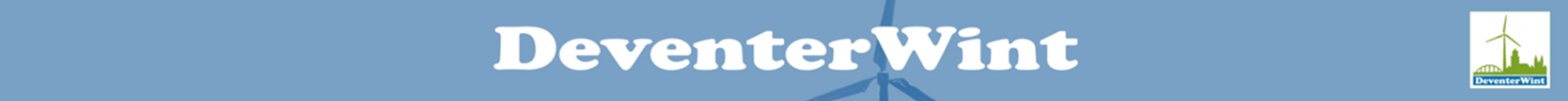 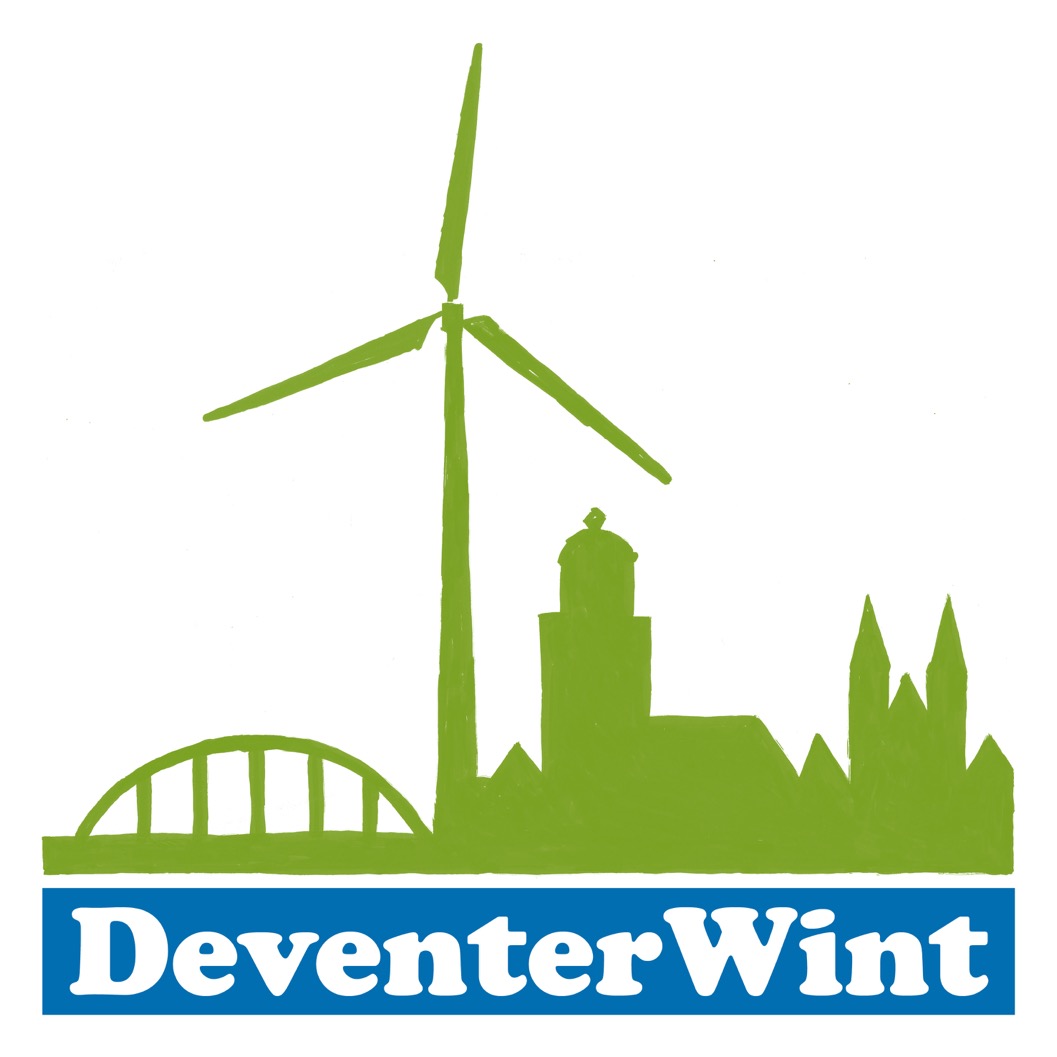 [Speaker Notes: Wie wij zijn
Waar we voor staan 
Wat onze zorgen zijn
Wat ons doel is
Onze alternatieven]
Wie zijn wij?


Veel onrust in nov 2020 na publicatie windverkenning

DeventerWint informeert en behartigt de belangen van en omwonenden rond de zoekgebieden 3 en 13. 

Voor een duurzame wereld in balans met mens en natuur, waarbij de gezondheid voorop staat.

Wij denken graag mee!
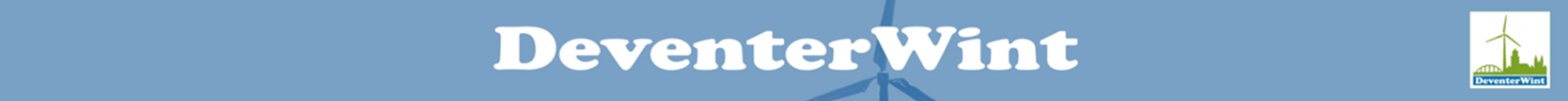 [Speaker Notes: V]
GEBIED 13 VANUIT DE WIJK
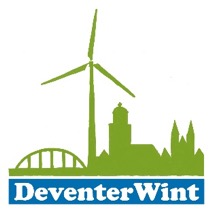 [Speaker Notes: Visualisaties zijn meetkundig ingemeten en door een ingenieur gevalideerd . Ook de woordvoerder van de gemeente Deventer Maarten Jan Stuurman heeft aangegeven dat de beelden van de bewoners een aardig waarheidsgetrouw beeld geven.]
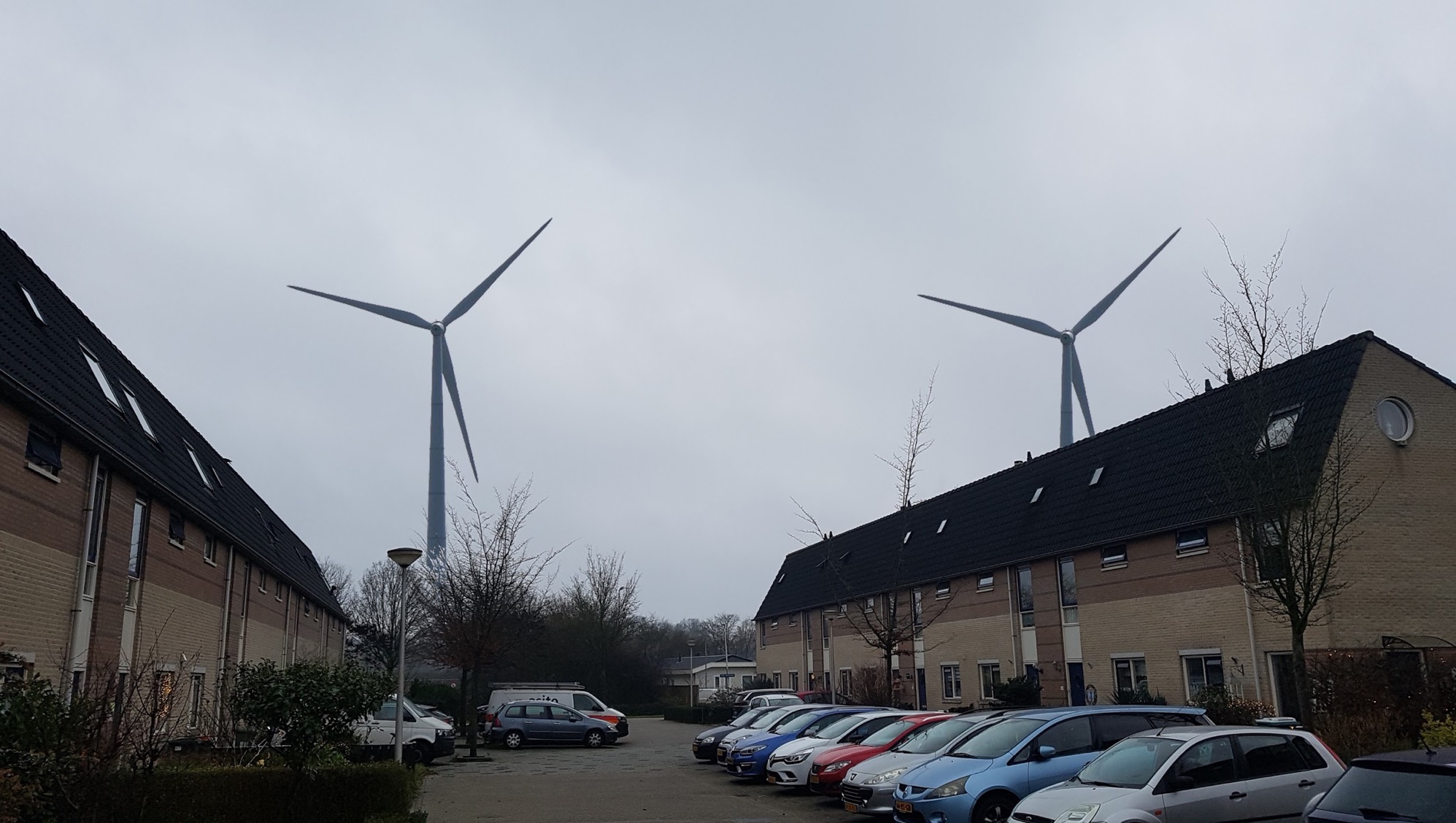 GEBIED 3 VANUIT DE WIJK
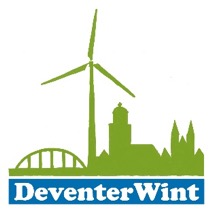 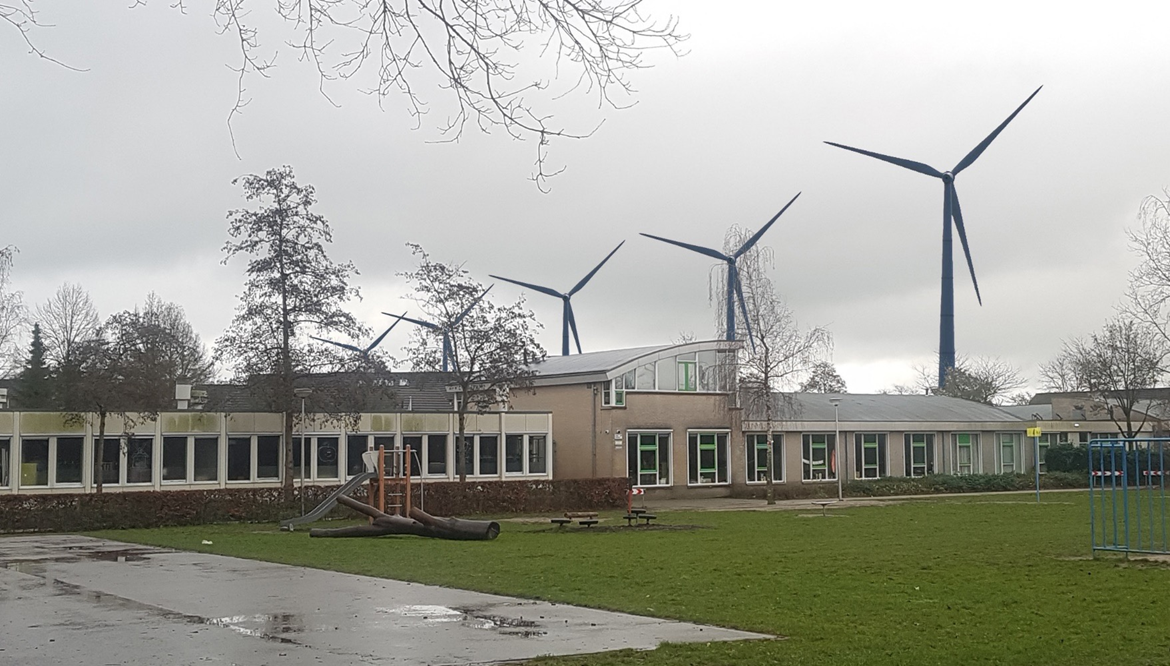 GEBIED 13 VANAF DE BASISSCHOOL
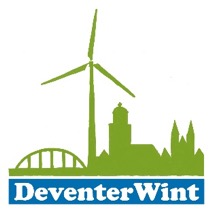 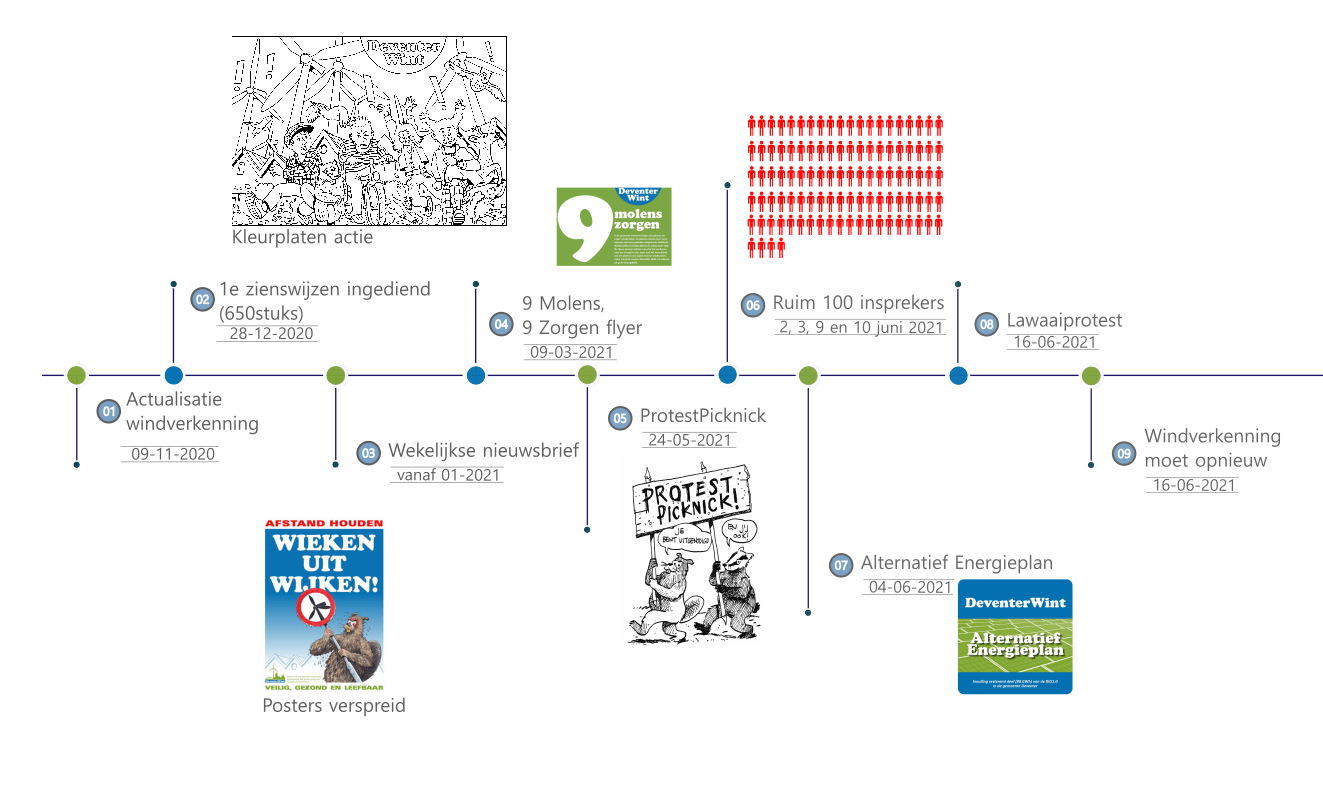 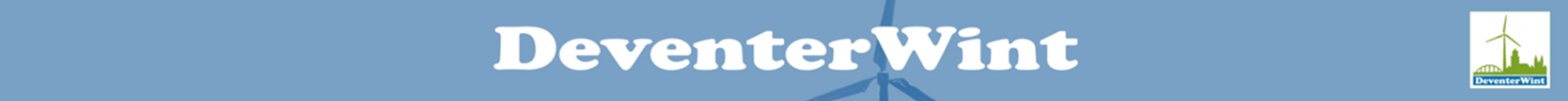 [Speaker Notes: V]
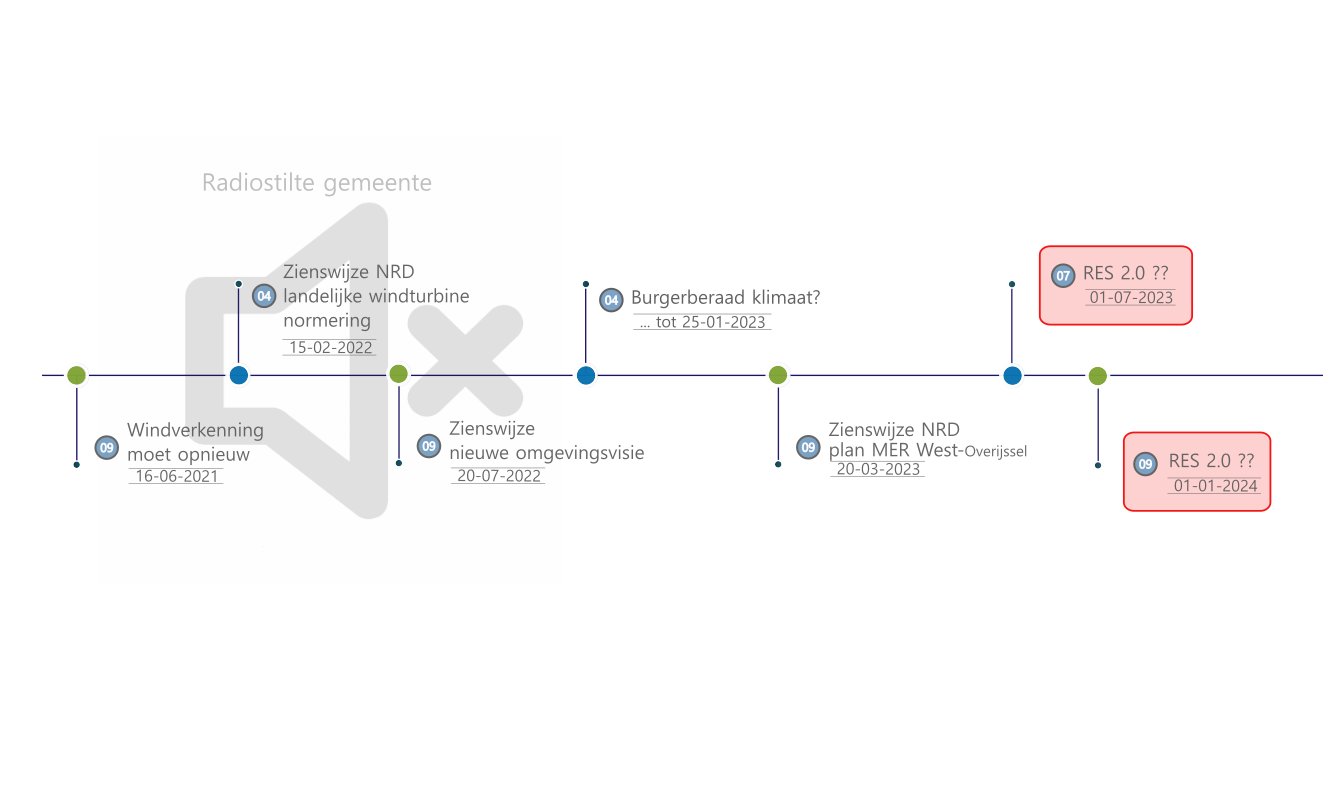 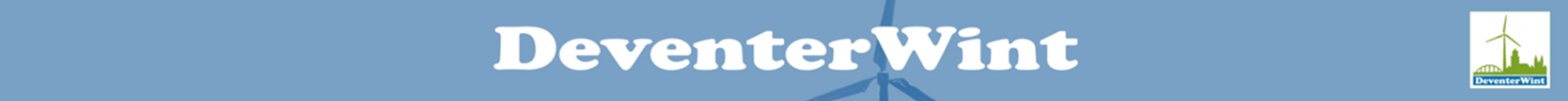 [Speaker Notes: V]
Geplande grootschalige opwek - Omgevingsvisie Provincie Overijssel
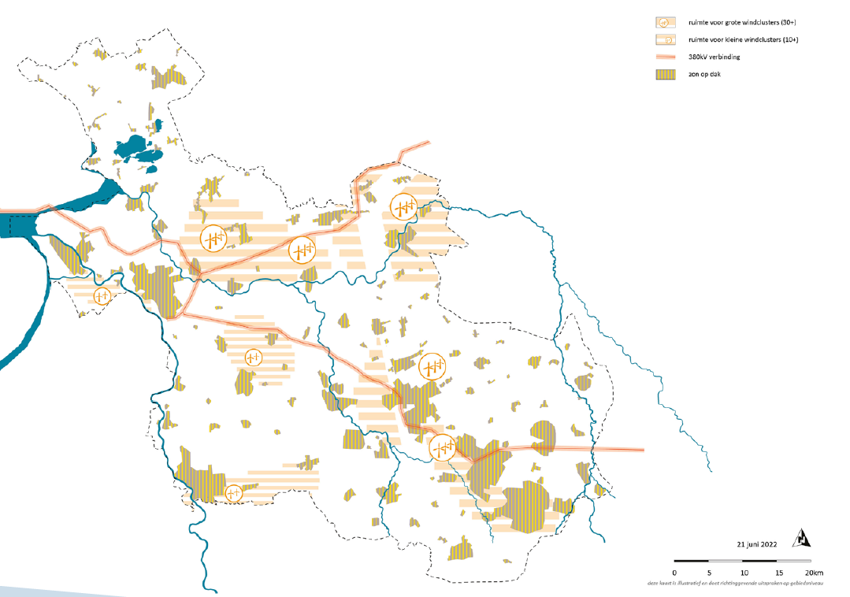 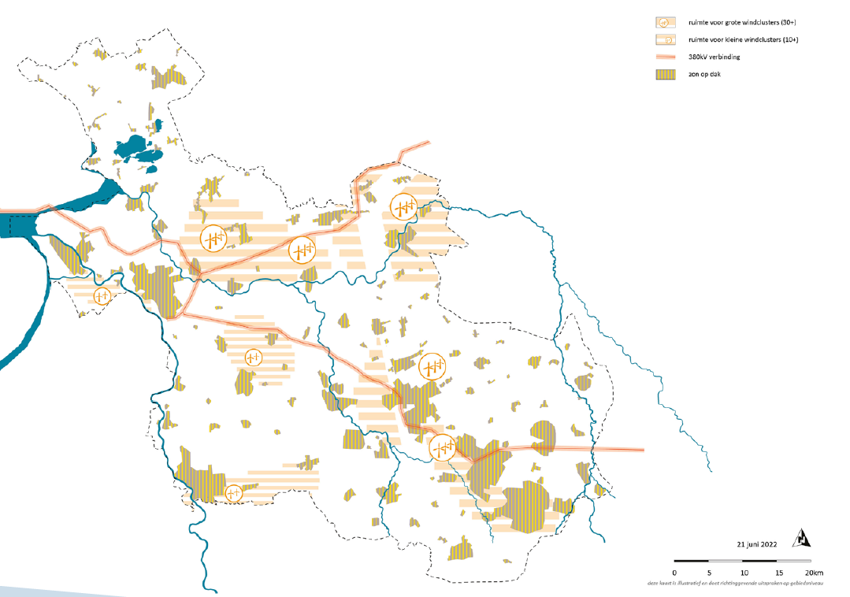 Ruimte voor grote windclusters (30+)


Ruimte voor kleine windclusters (10+)


380kV verbinding


Zon op dak
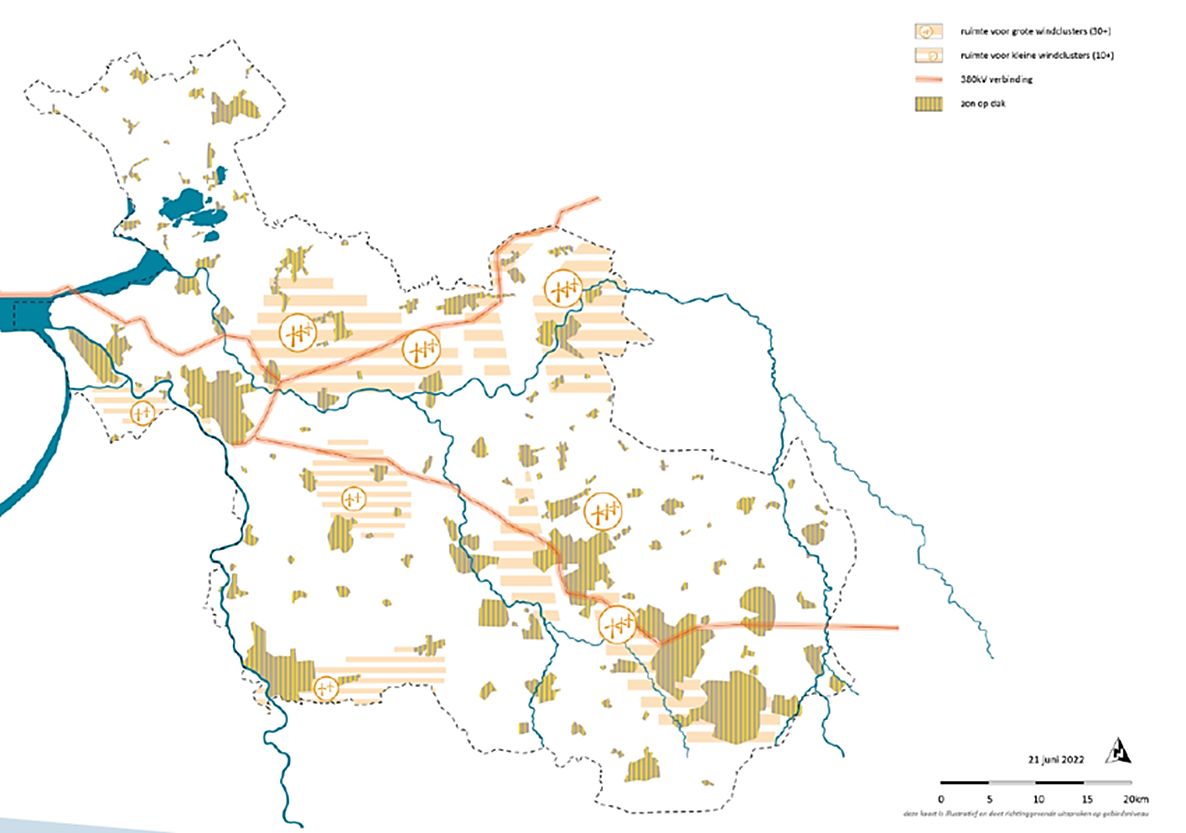 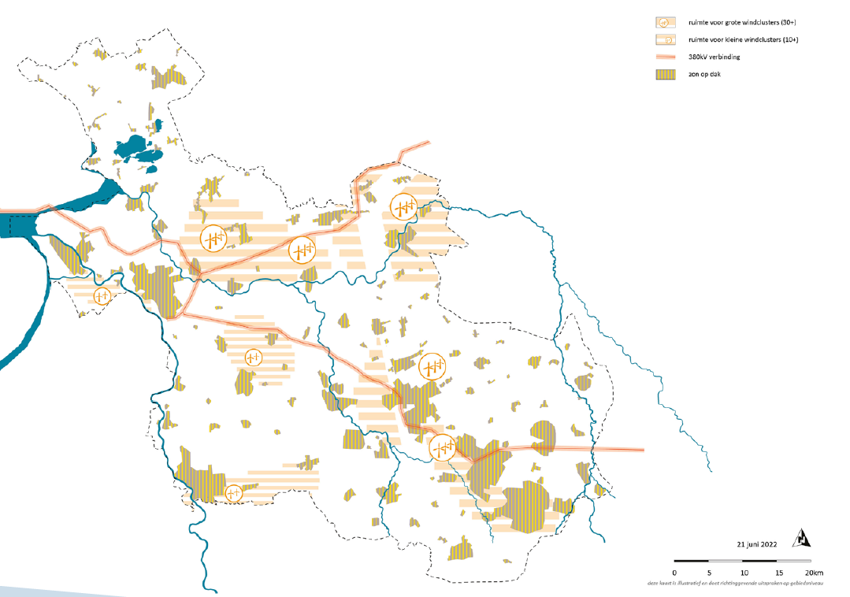 Deventer
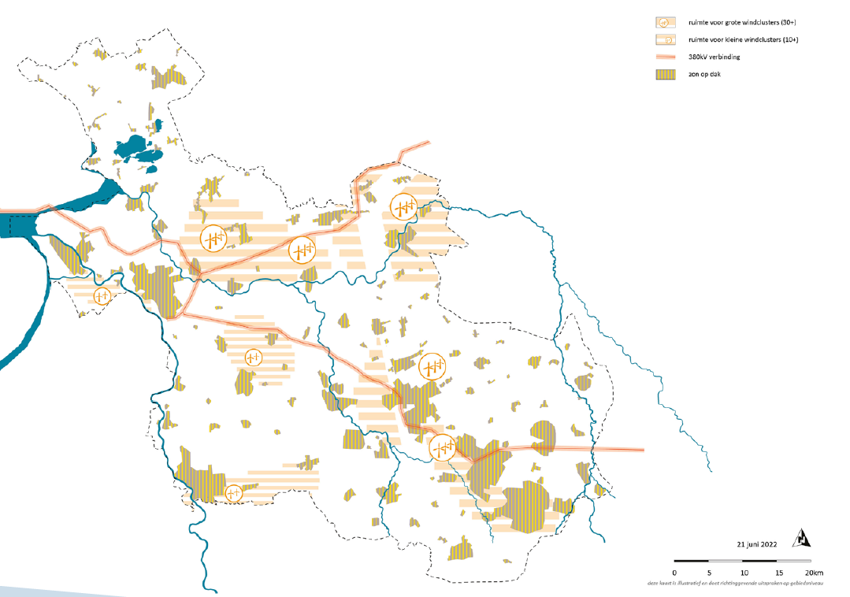 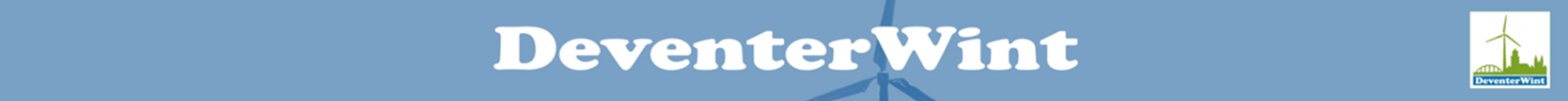 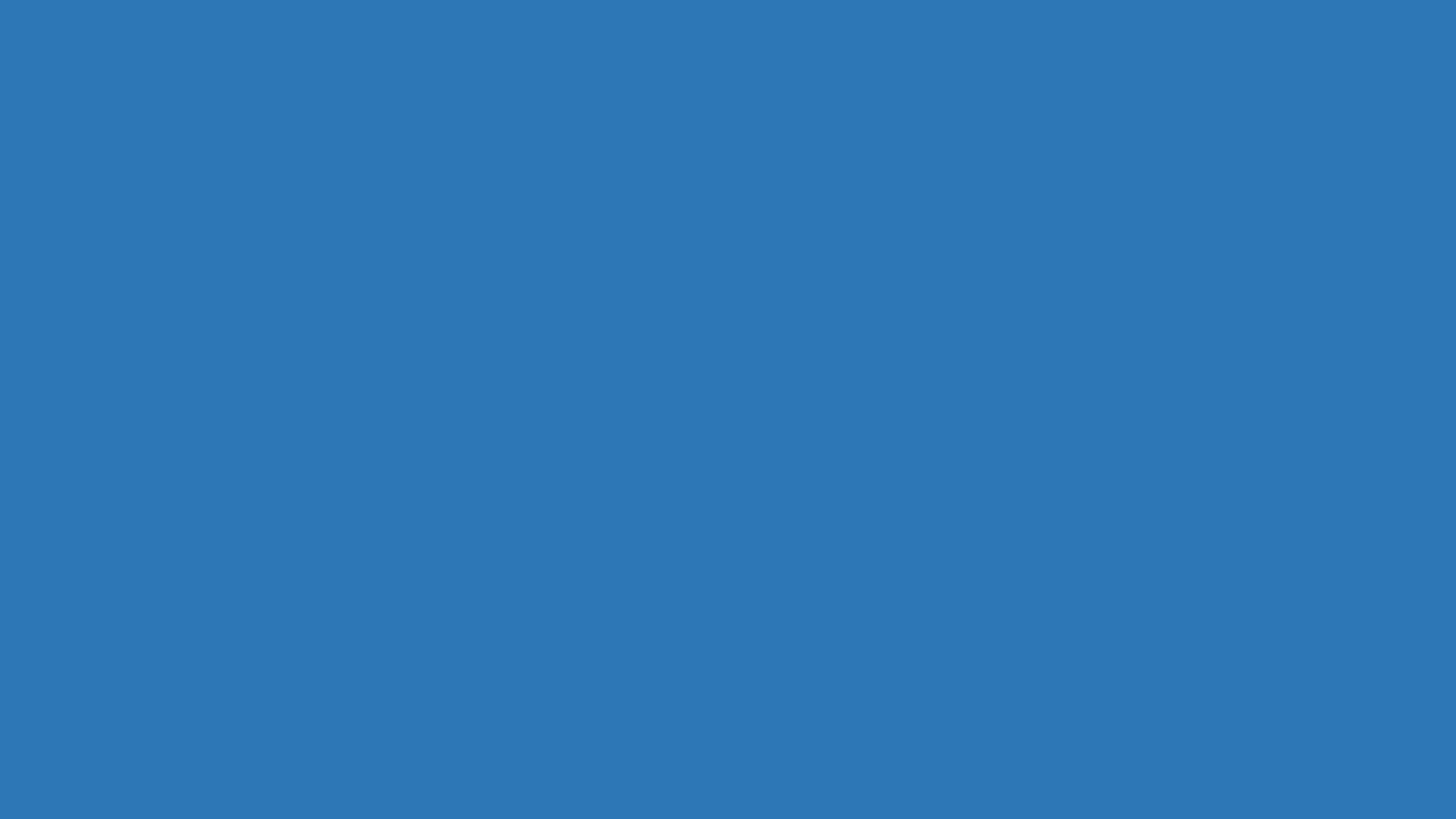 Filmpje afgespeeld:

Ervaringen van omwonenden: Windpark Spui (Hoekse Waard)
https://youtu.be/6VZ5nUkexCw
ZORGEN OVER GEZONDHEID
ZORGEN OVER GEZONDHEID
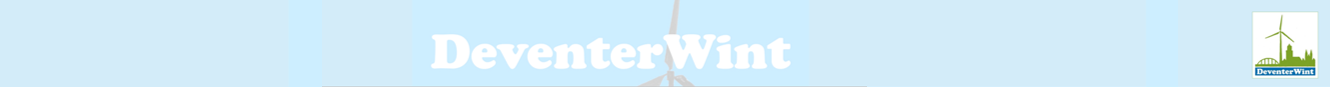 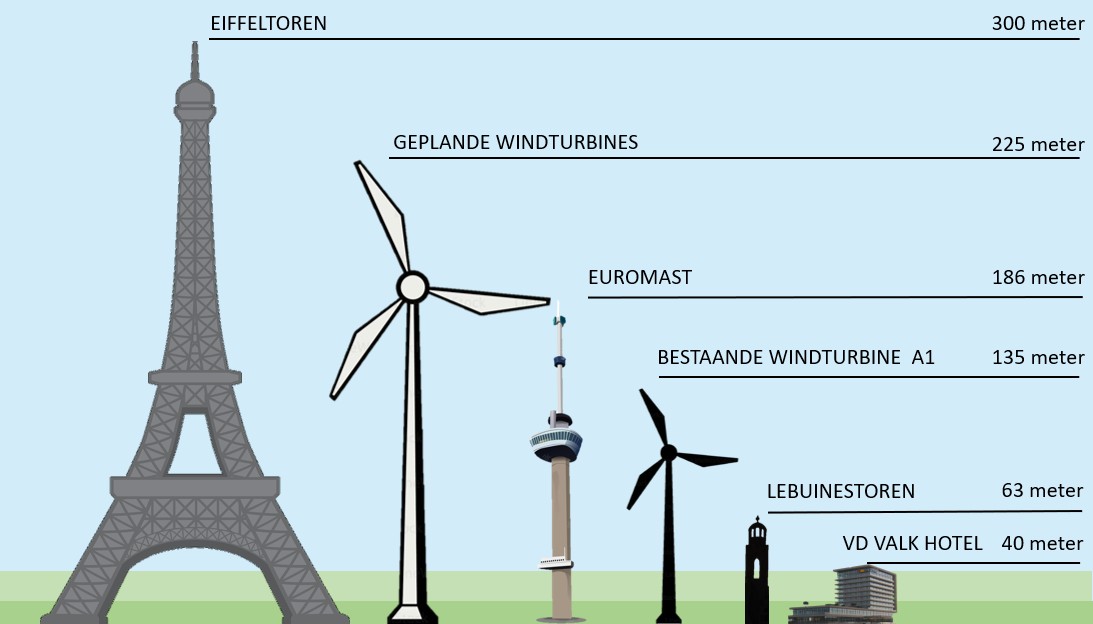 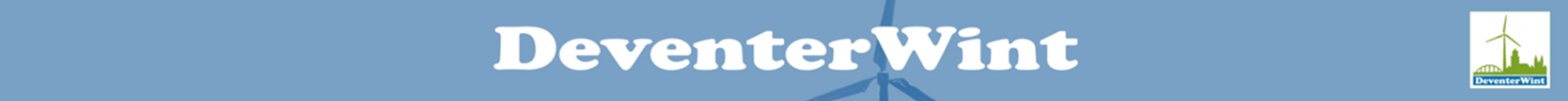 [Speaker Notes: Ontwikkelingen van de molen qua omvang in verhouding tot andere bouwwerken]
ZORGEN OVER GEZONDHEID:


EFFECTEN GELUID
Concentratieproblemen
Trillingen in het lichaam
Prikkelbaarheid
Somberheid
Hoofdpijn
Hartklachten
Druk op de borst
Slaapproblemen
Vermoeidheid
Irritatie
Onrust
Drukkend/pulserend gevoel in/op de oren
Stress
IMPACT SLAGSCHADUW
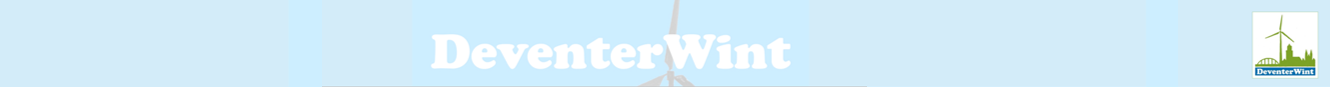 [Speaker Notes: Zorgen over proces]
ZORGEN OVER GEZONDHEID: ONDERZOEK
Onafhankelijk onderzoek naar gezondheidseffecten in de Nederlandse situatie ontbreekt (deze hoge turbines zo dicht bij woonwijken). 

RIVM vind gezondheidseffecten meevallen, maar rapporten RIVM berusten op wetenschappelijk drijfzand.

Geen onderzoek naar effecten op kinderen
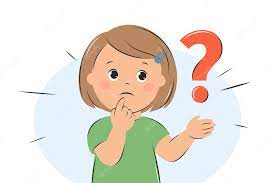 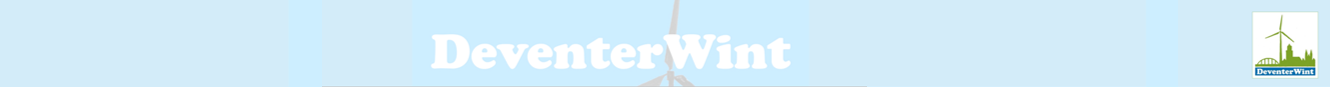 [Speaker Notes: Zorgen over proces]
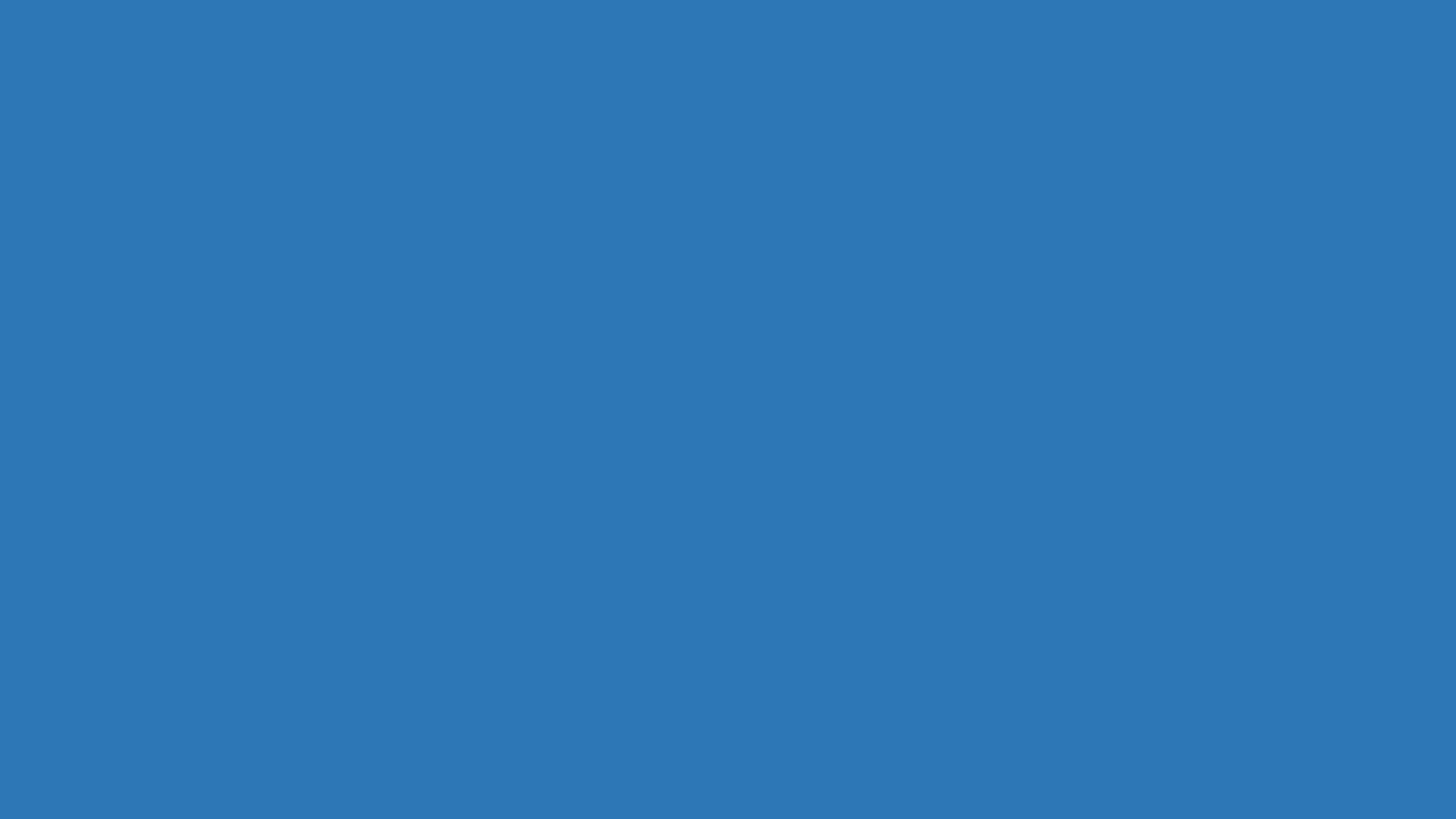 ZEMBLA aflevering wordt afgespeeld:

Samenvatting van Windmolenlawaai kan door auteursrecht niet gedeeld worden.

Een samenvatting door BNN VARA gemaakt  is hier te vinden:
https://youtu.be/P61sKvo4e8Q

De volledige aflevering is hier te vinden:
https://www.bnnvara.nl/zembla/artikelen/windmolenlawaai
ZORGEN OVER NORMEN
ZORGEN OVER NORMEN
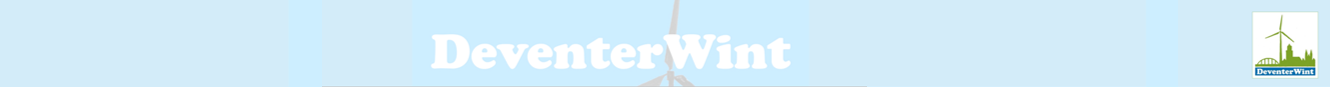 ZORGEN OVER NORMEN
Geluidsnormen op basis van jaargemiddelden beschermen de burger niet 

Geluidsnormen zijn niet handhaafbaar

Vooraf controleerbare afstandsnorm: 
    10x de as-hoogte!
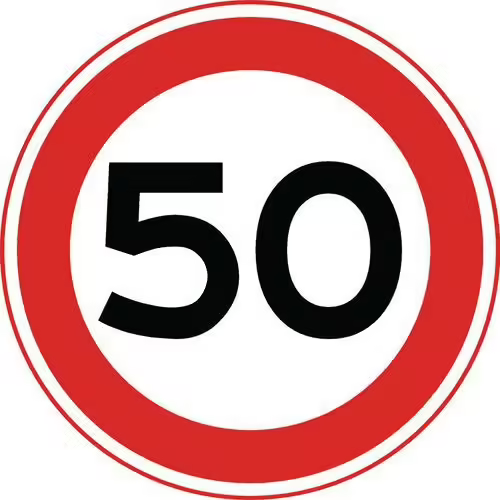 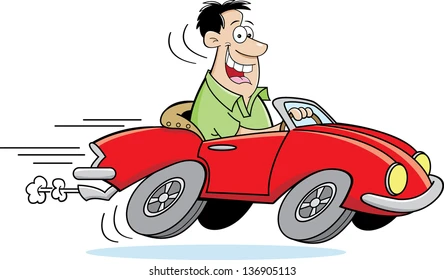 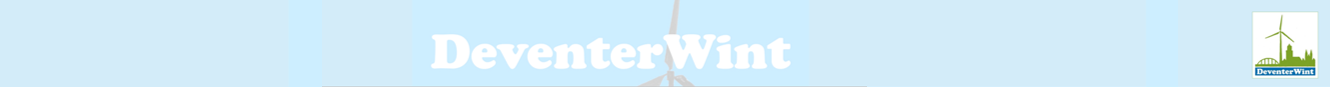 People
ZORGEN OVER HET PROCES
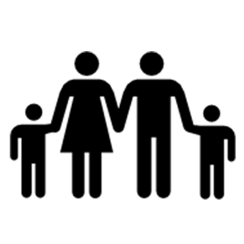 2011: Inspectie waarschuwt voor weerstand als norm wordt versoepeld
Norm wordt toch een heel stuk soepeler
Windparken leveren veel overlast => weerstand groeit alleen maar
RES => nationaal programma in de hoop dat er meer draagvlak ontstaat
Nu groeit ook weerstand bij gemeenteraden
Provincie voert druk op => spreekt over noodzaak, bevoegd gezag en risico dat windturbinebouwers naar de rechter stappen 
	-> deadline 1 juli

NWEA zit overal aan tafel: ‘Profit’ te belangrijk
Profit
Planet
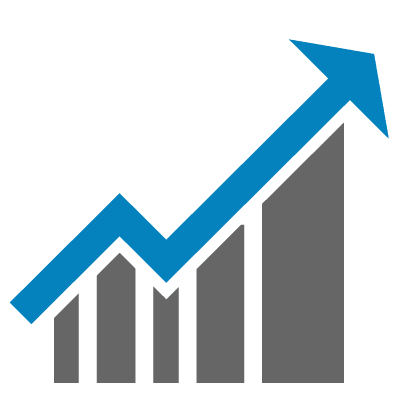 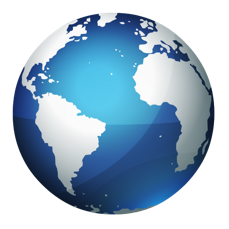 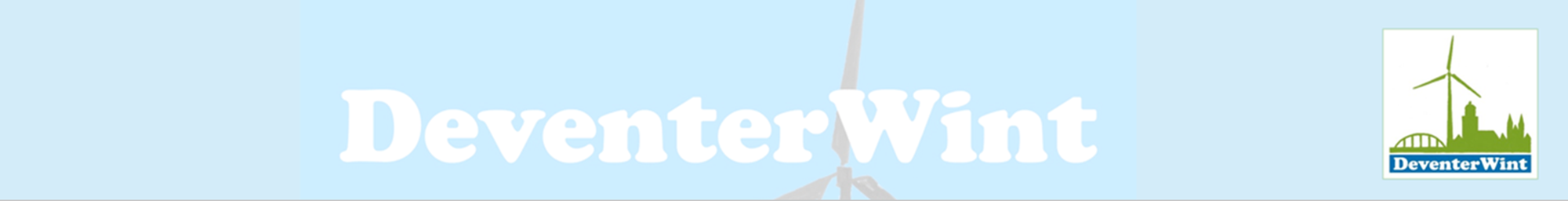 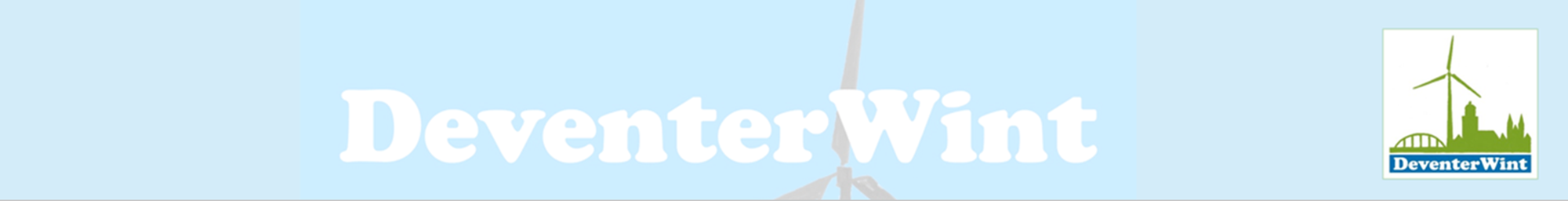 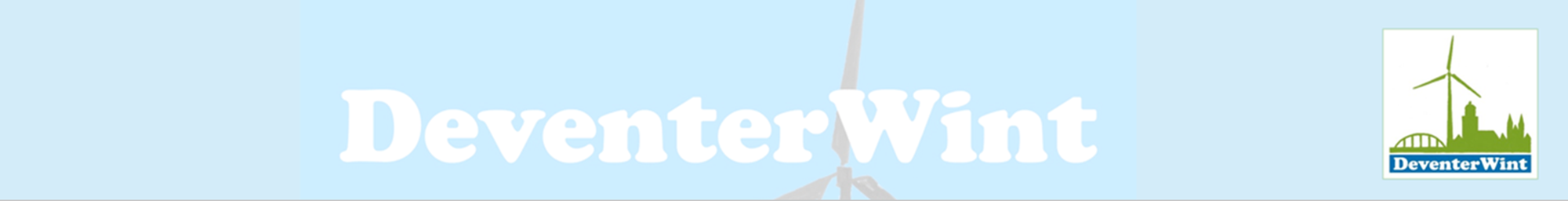 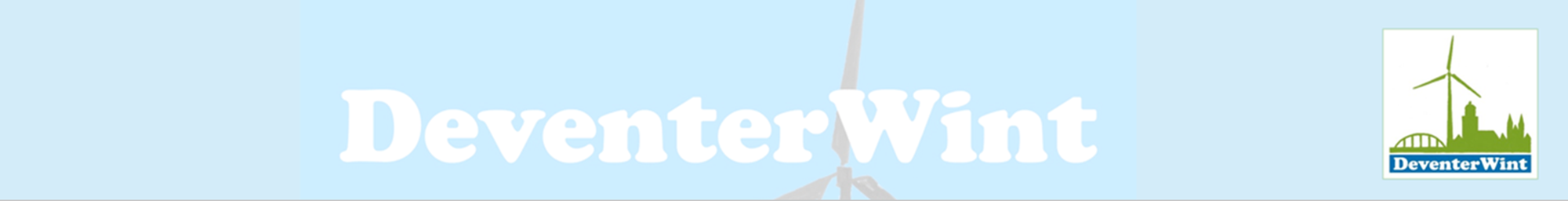 Meer dan 10.000 Deventenaren wonen 
BINNEN de straal van 10x de AS hoogte
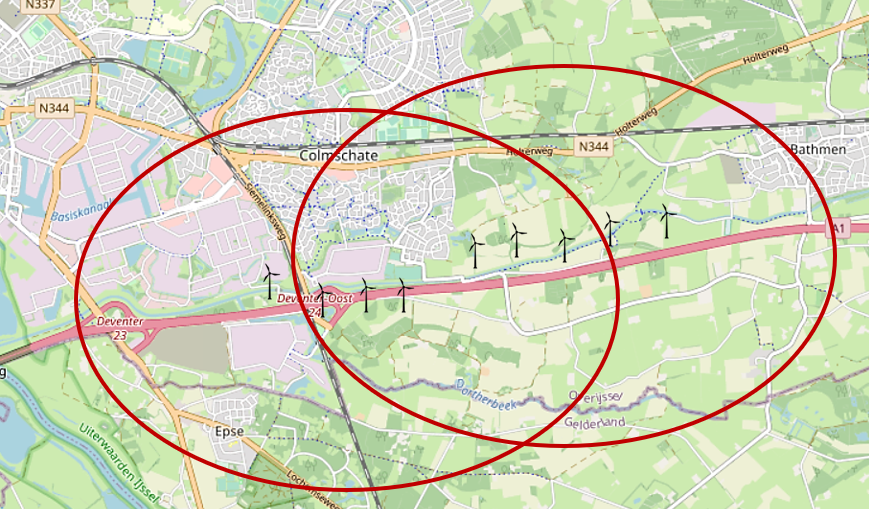 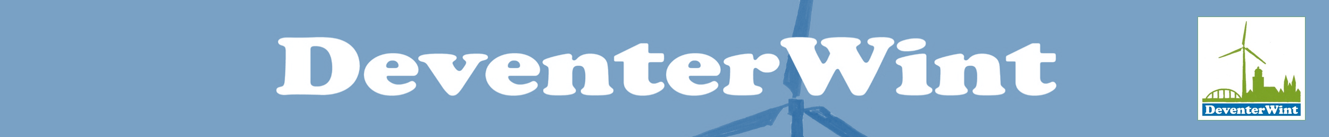 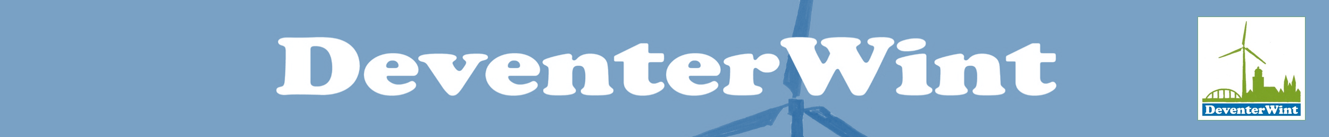 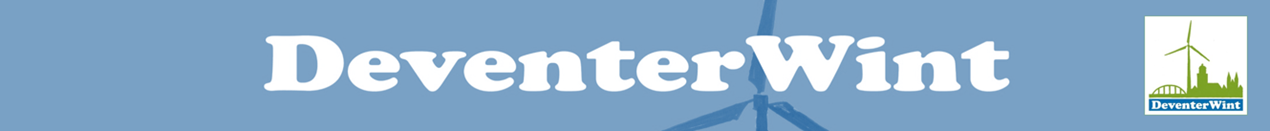 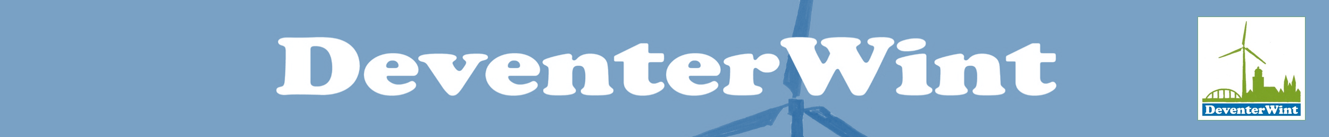 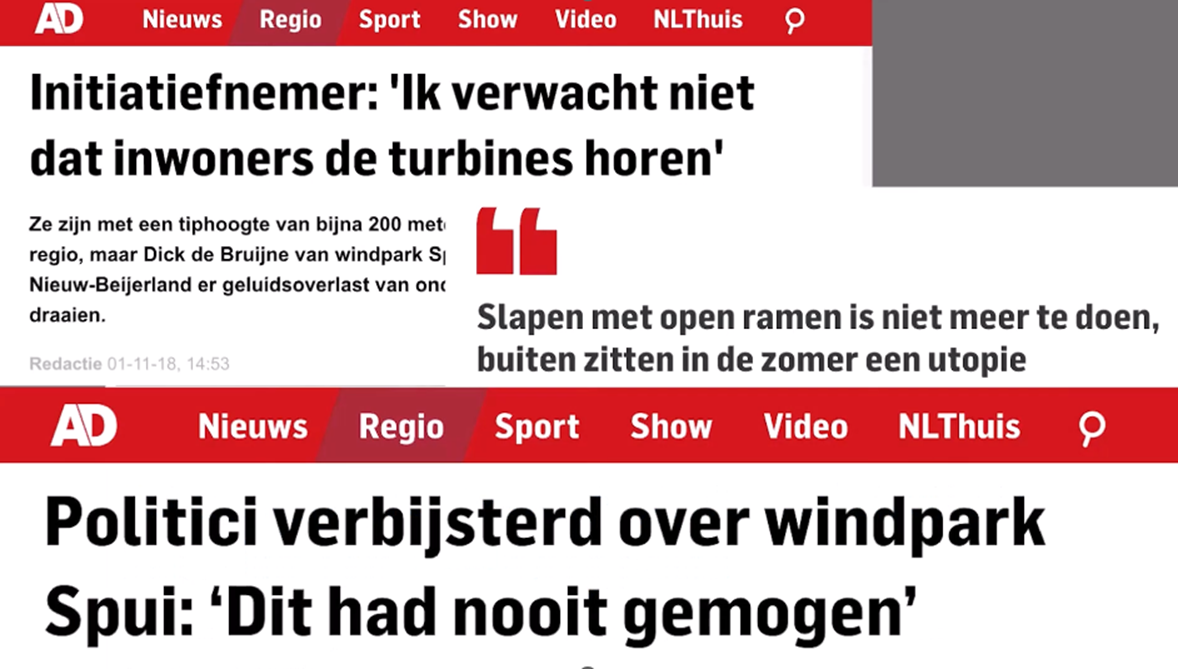 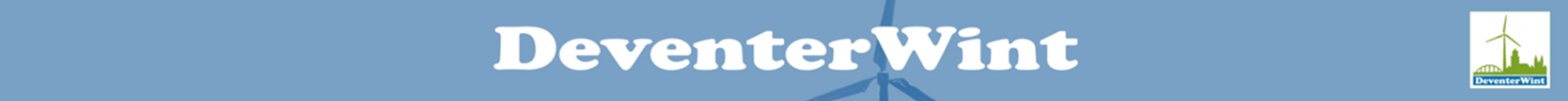 [Speaker Notes: Ontwikkelingen van de molen qua omvang in verhouding tot andere bouwwerken]
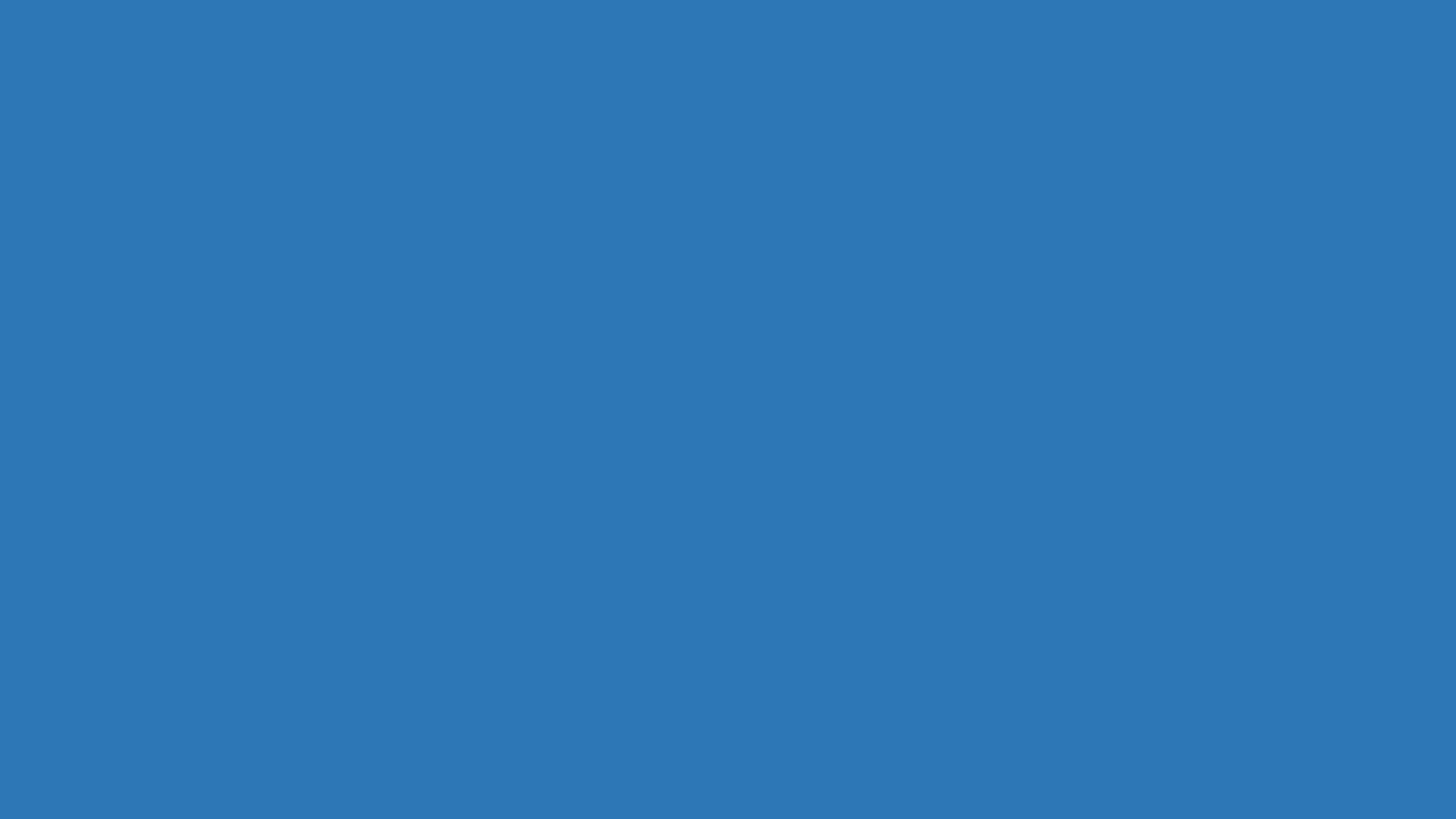 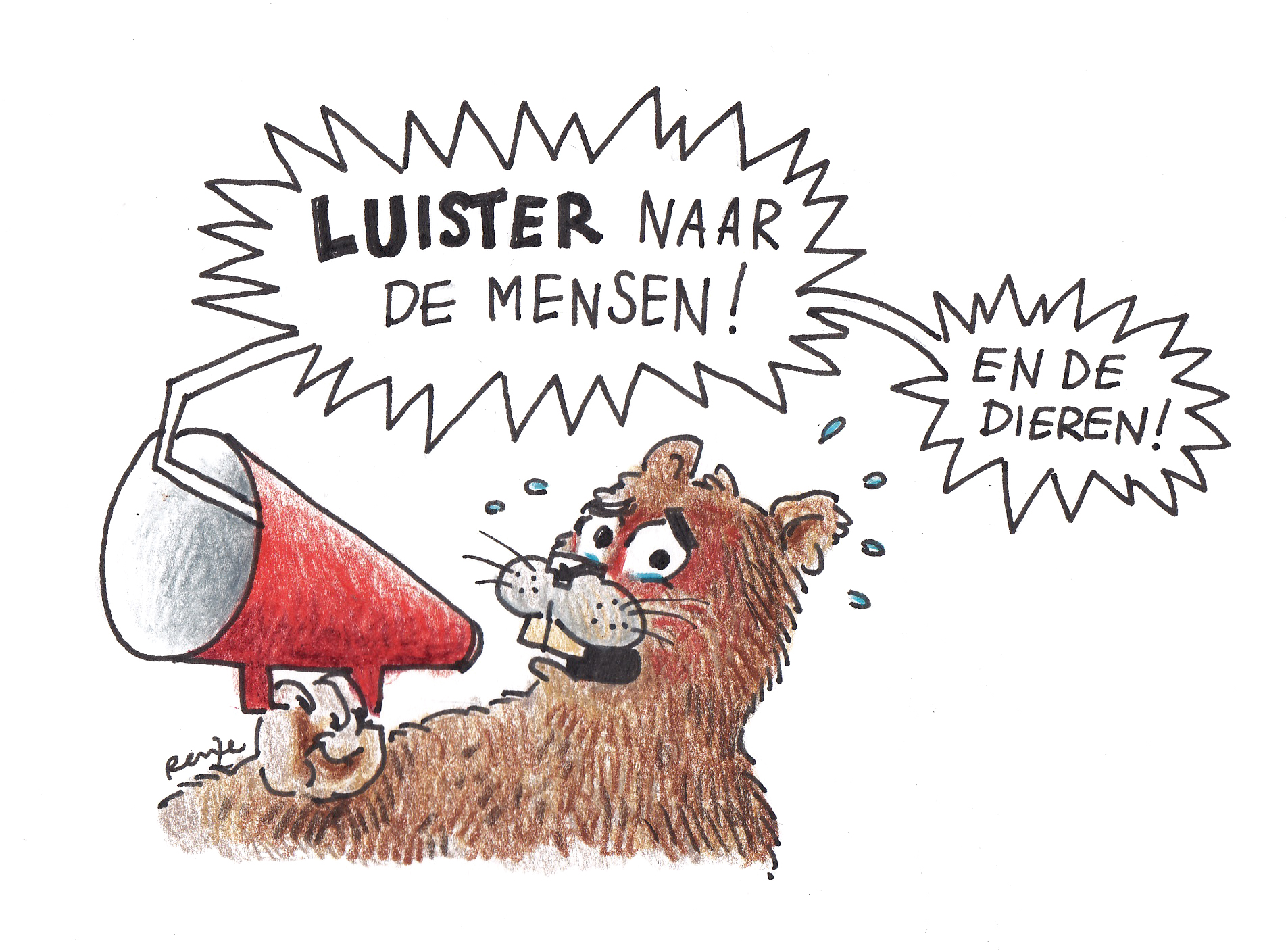 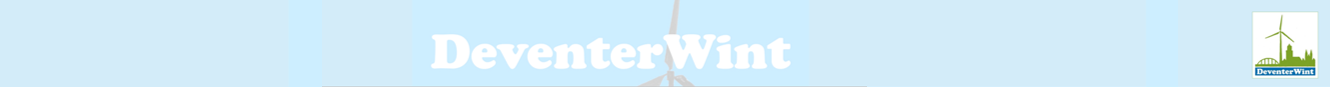 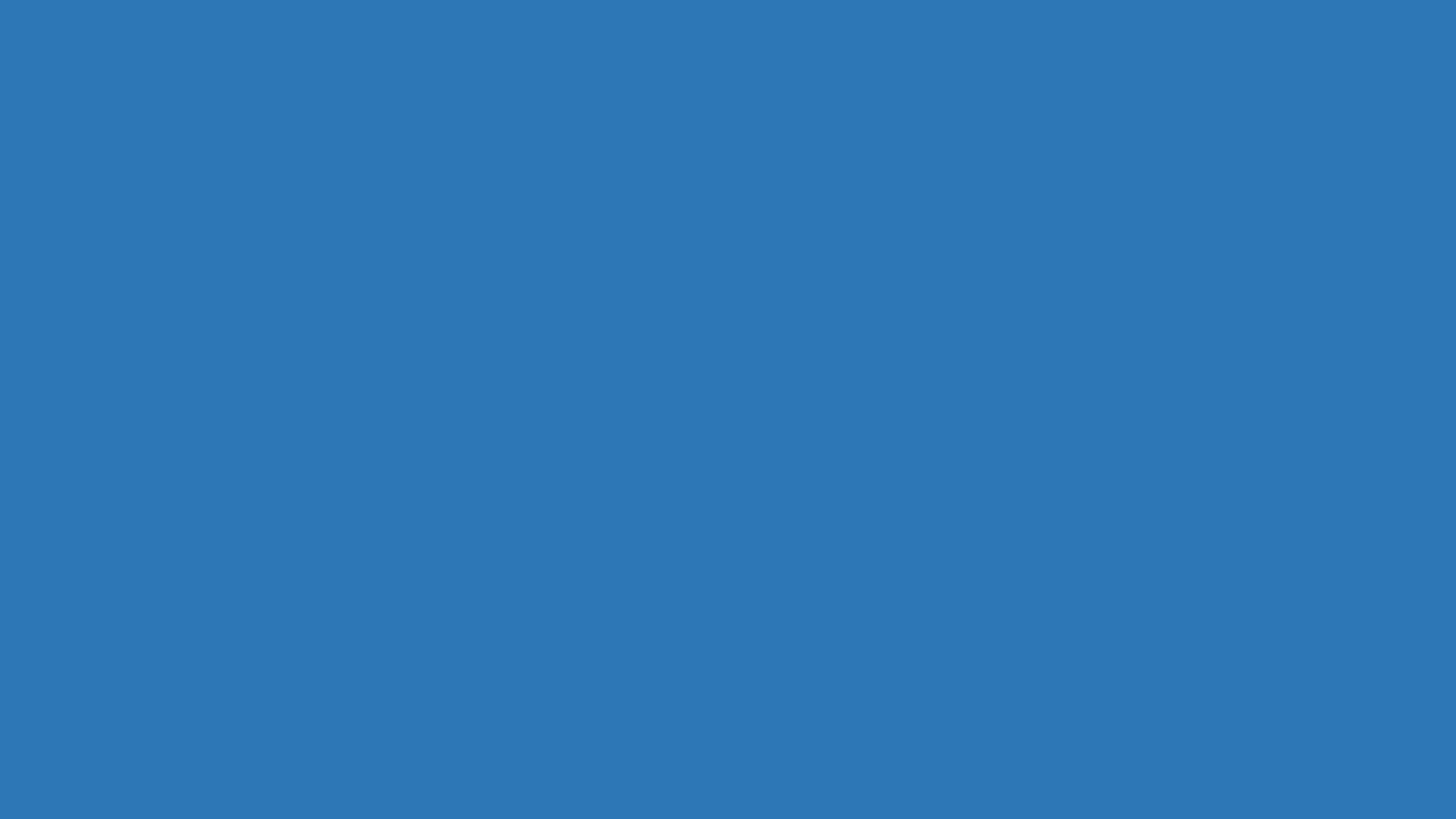 Raadsleden, bescherm je burgers! 
Zeg NEE tegen schadelijke industriële opwek nabij woonwijken!
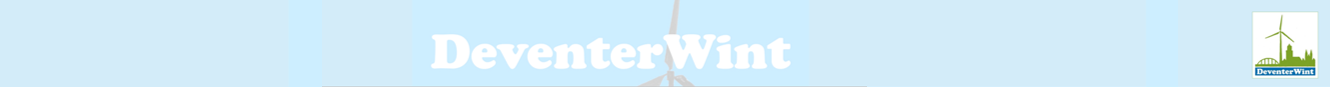